Creative Expression as a Healing Force in Medicine
Catherine Justice, DPT, C-IAYT​
Geeta Maker-Clark, MD, ABOIM
Victoria Maizes, MD, ABOIM
Arti Prasad, MD, FACP, ABOIM
Kate Shafto, MD, ABOIM
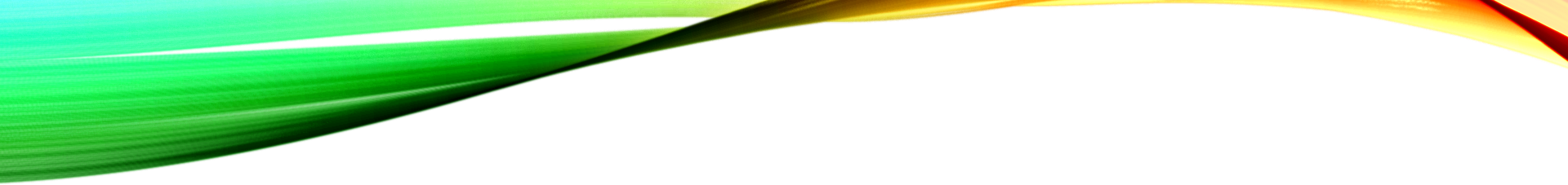 Workshop format
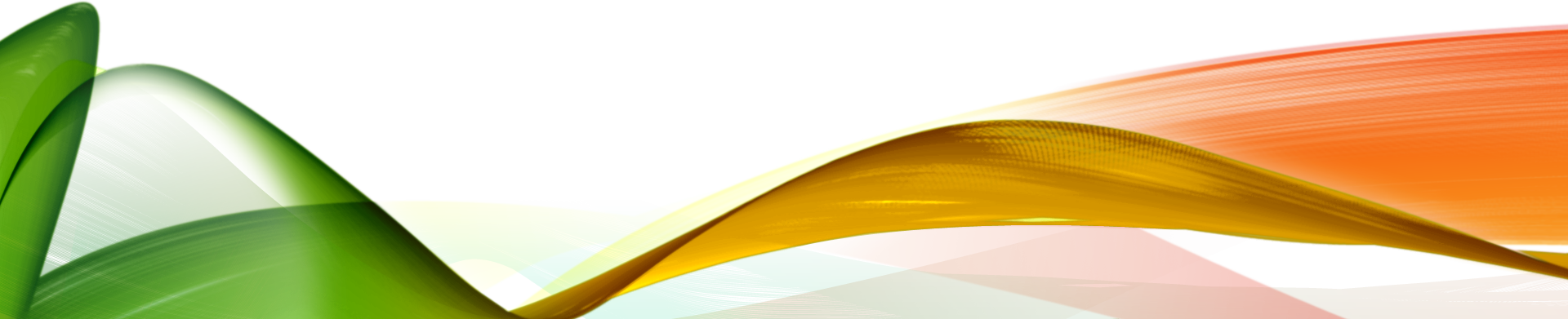 [Speaker Notes: Arti]
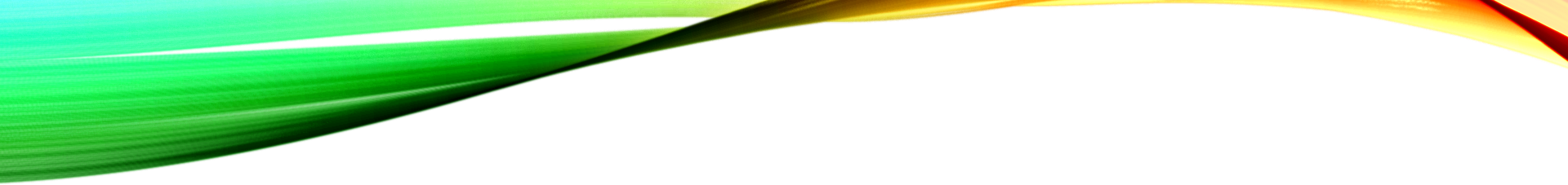 BACKGROUND AND OBJECTIVES
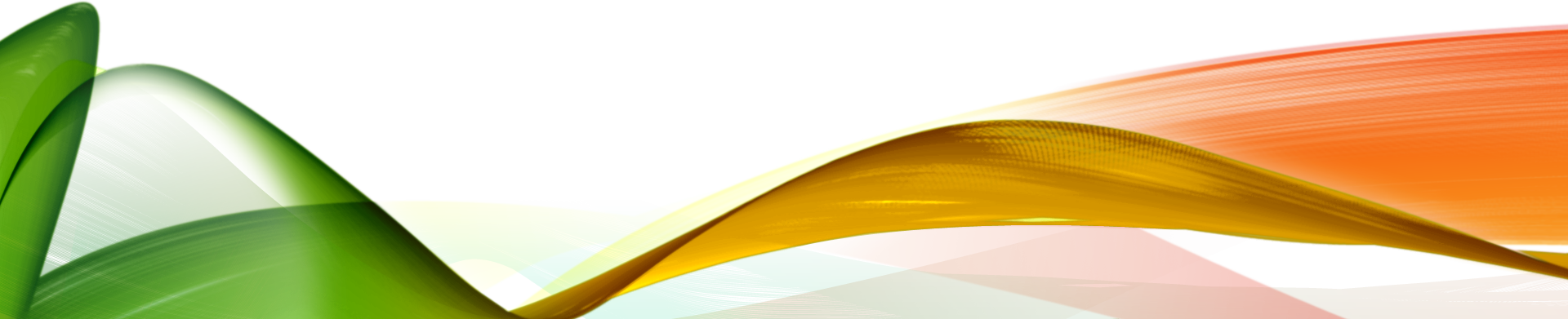 [Speaker Notes: Arti]
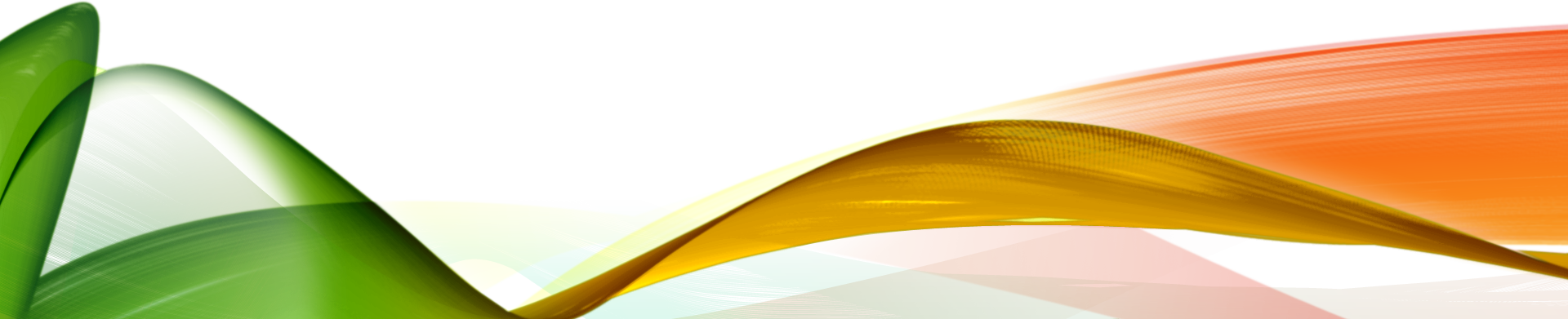 The Current State of Burnout in the Medical Profession
Ortega MV, Hidrue MK, Lehrhoff SR, et al. Patterns in Physician Burnout in a Stable-Linked Cohort. JAMA Netw Open. 2023;6(10)
[Speaker Notes: Geeta]
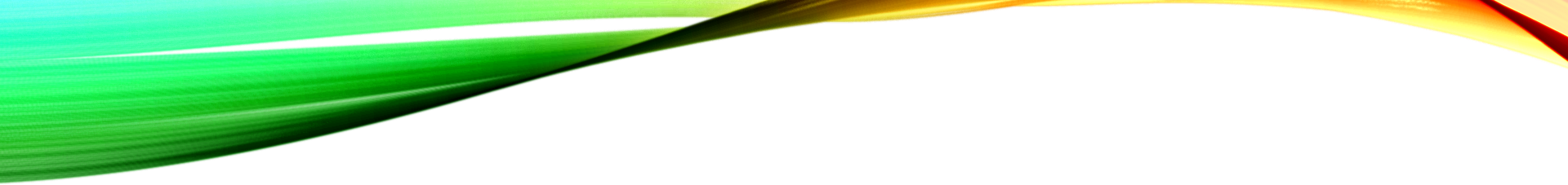 The Psychological and Physiological Effects of Burnout
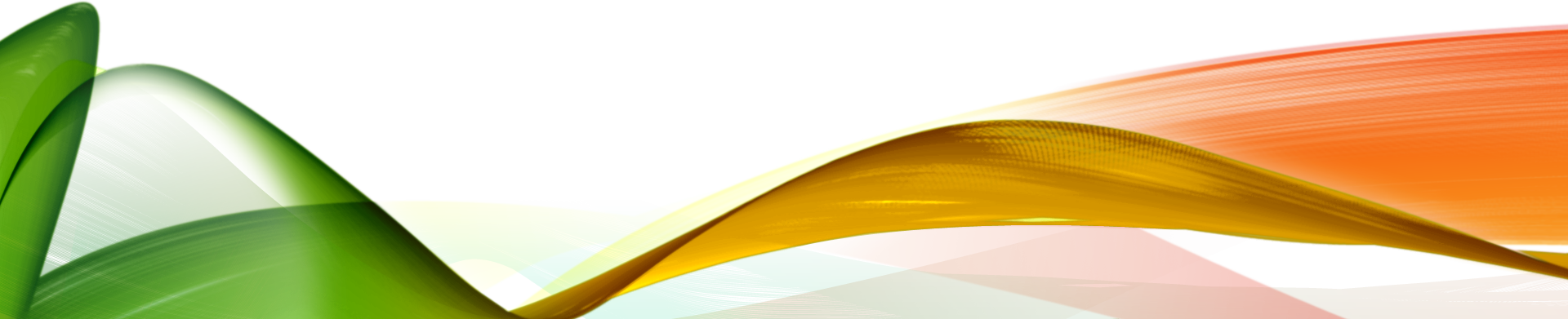 Khammissa RAG, Nemutandani S, Feller G, Lemmer J, Feller L. Burnout phenomenon: neurophysiological factors, clinical features, and aspects of management. J Int Med Res. 2022
[Speaker Notes: Geeta]
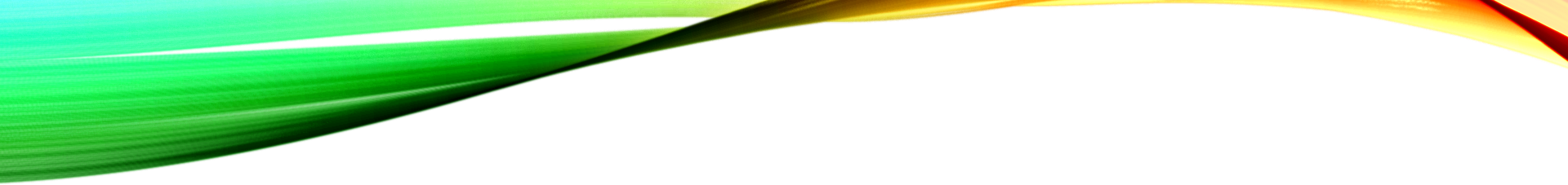 Arts and  healing in hcw’s
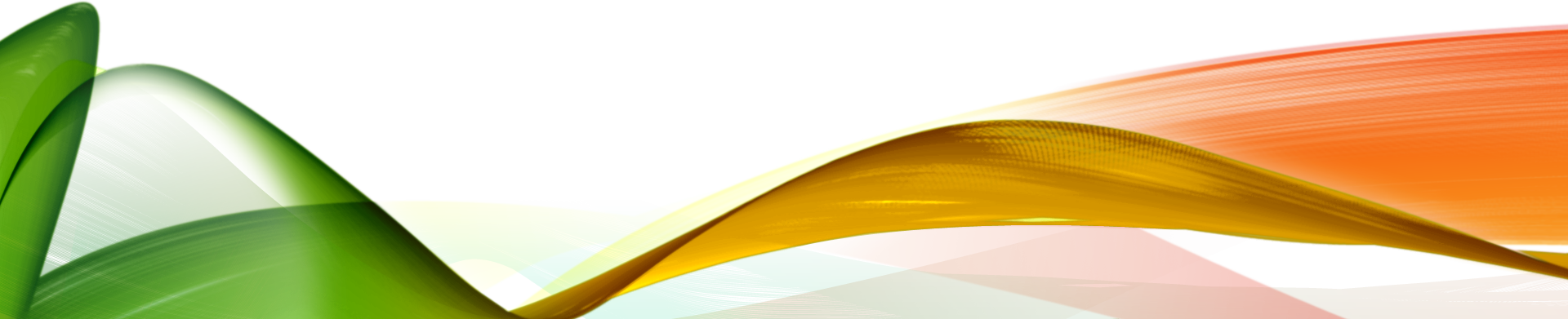 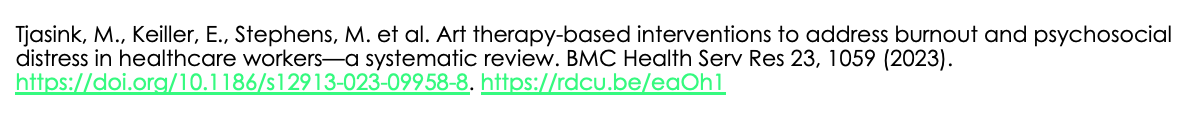 [Speaker Notes: Arti - Six databases (PubMed, PsycINFO, MEDLINE, EMBASE, CINAHL, ProQuest Central), Google Scholar and three clinical trial registries (CENTRAL, ICTRP and ClinicalTrials.gov) were searched for studies using art therapy-based methods to engage with burnout risk or psychosocial distress in HCWs

Twenty-seven studies, drawn from thirteen countries, spanning five continents were selected for inclusion. Fifty percent were published in the last five years, indicating growing global research in the field. Fourteen studies used quantitative research methods and thirteen used qualitative methods. A total of 1580 participants took part in the studies, with nurses most broadly represented (59%). Interventions were mostly delivered in groups (95%) and by an art therapist (70%).]
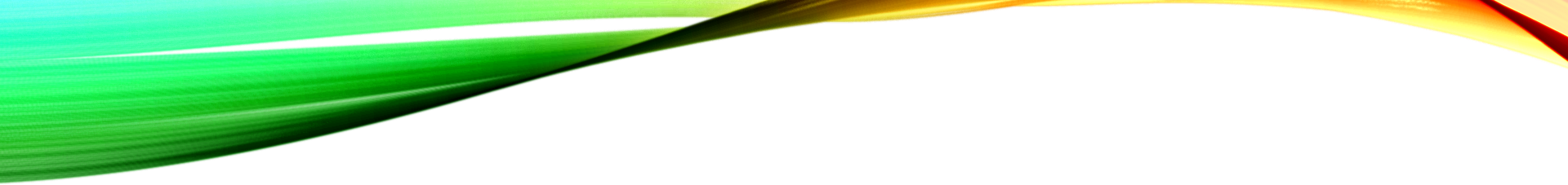 The Science of Arts and Healing
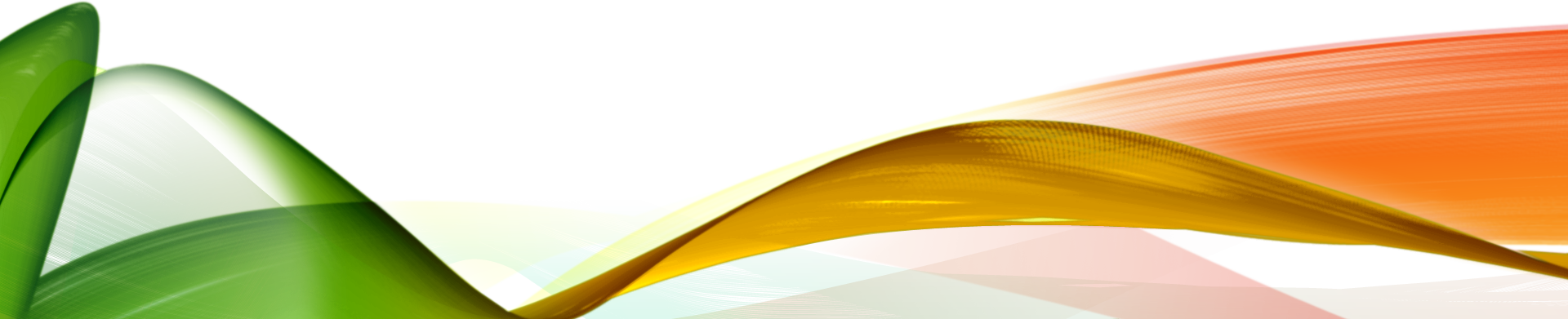 Stuckey HL, Nobel J. The connection between art, healing, and public health: a review of current literature. Am J Public Health. 2010 Feb;100(2):254-63.
[Speaker Notes: Arti]
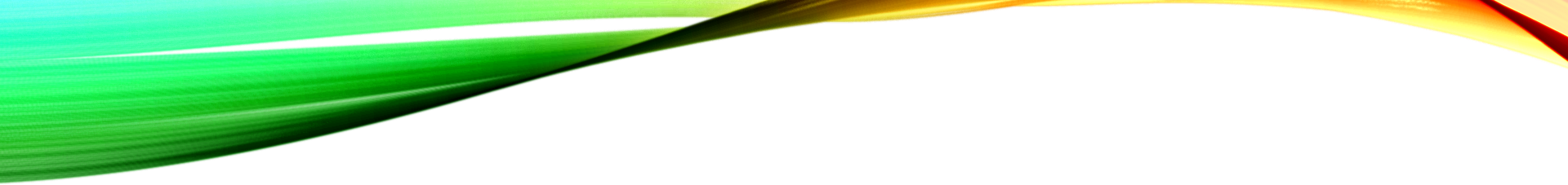 Implementing Arts and Healing in Medicine
[Speaker Notes: Geeta]
"Art enables us to find ourselves and lose ourselves at the same time." 
- Thomas Merton
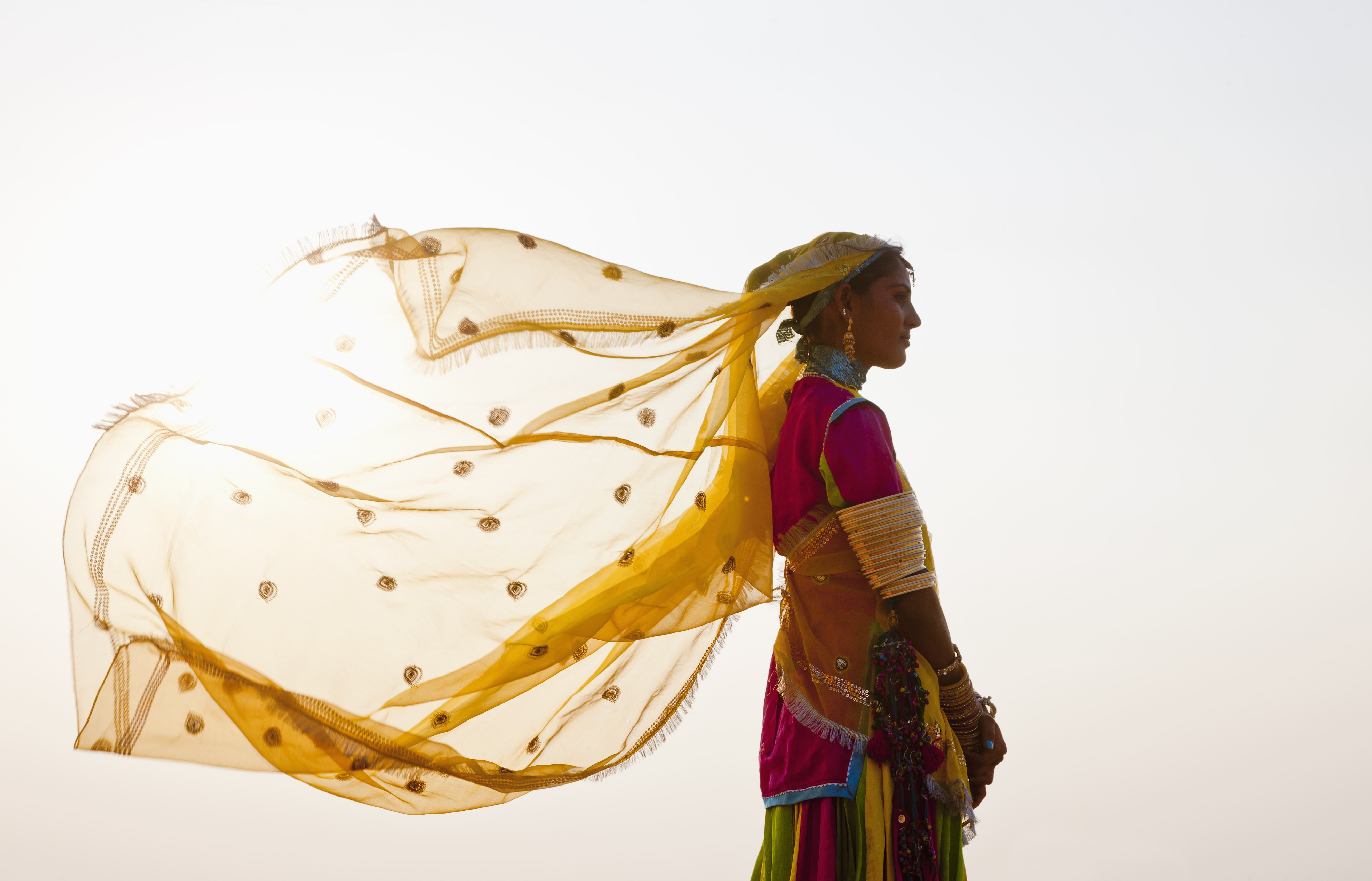 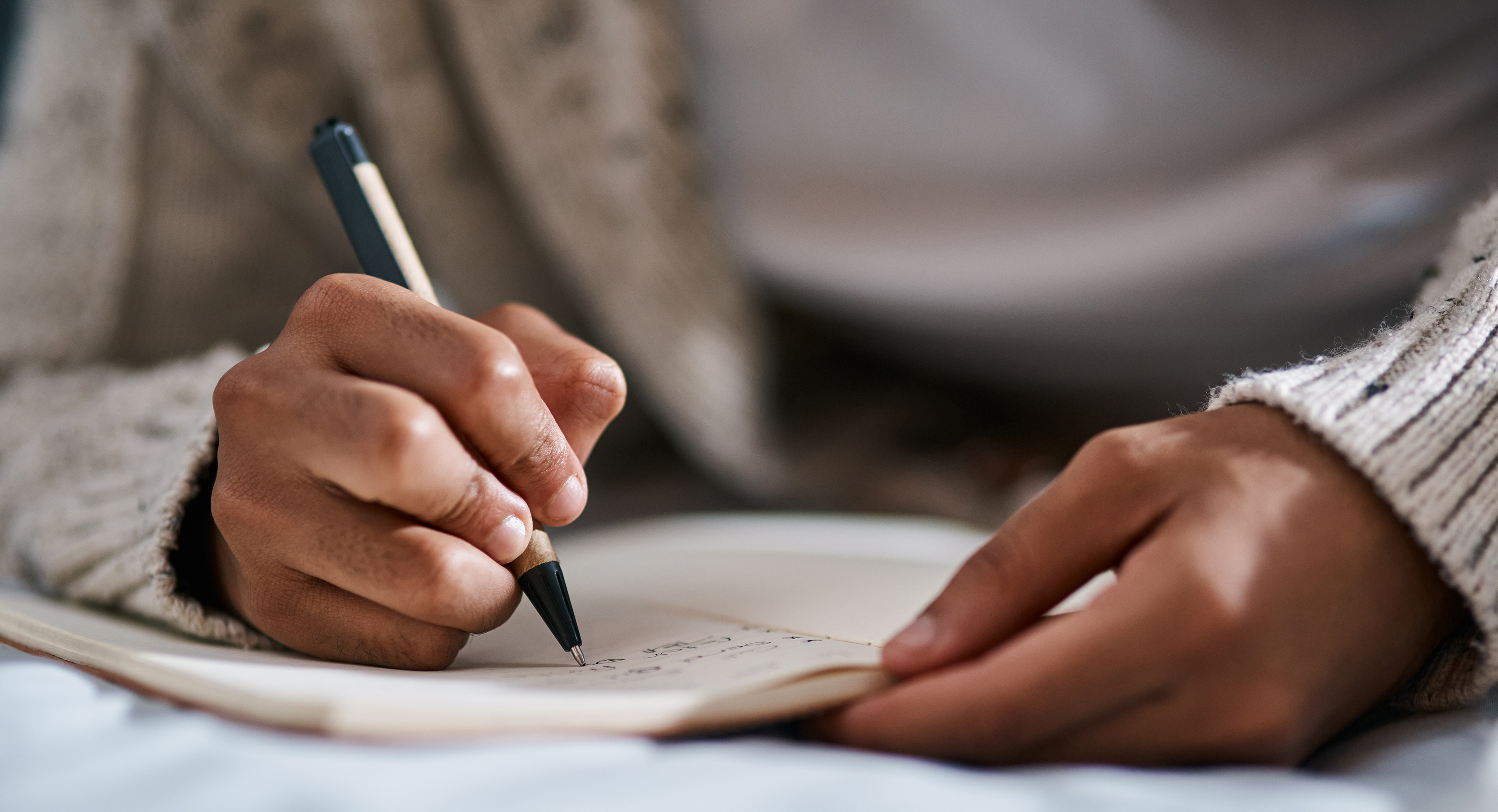 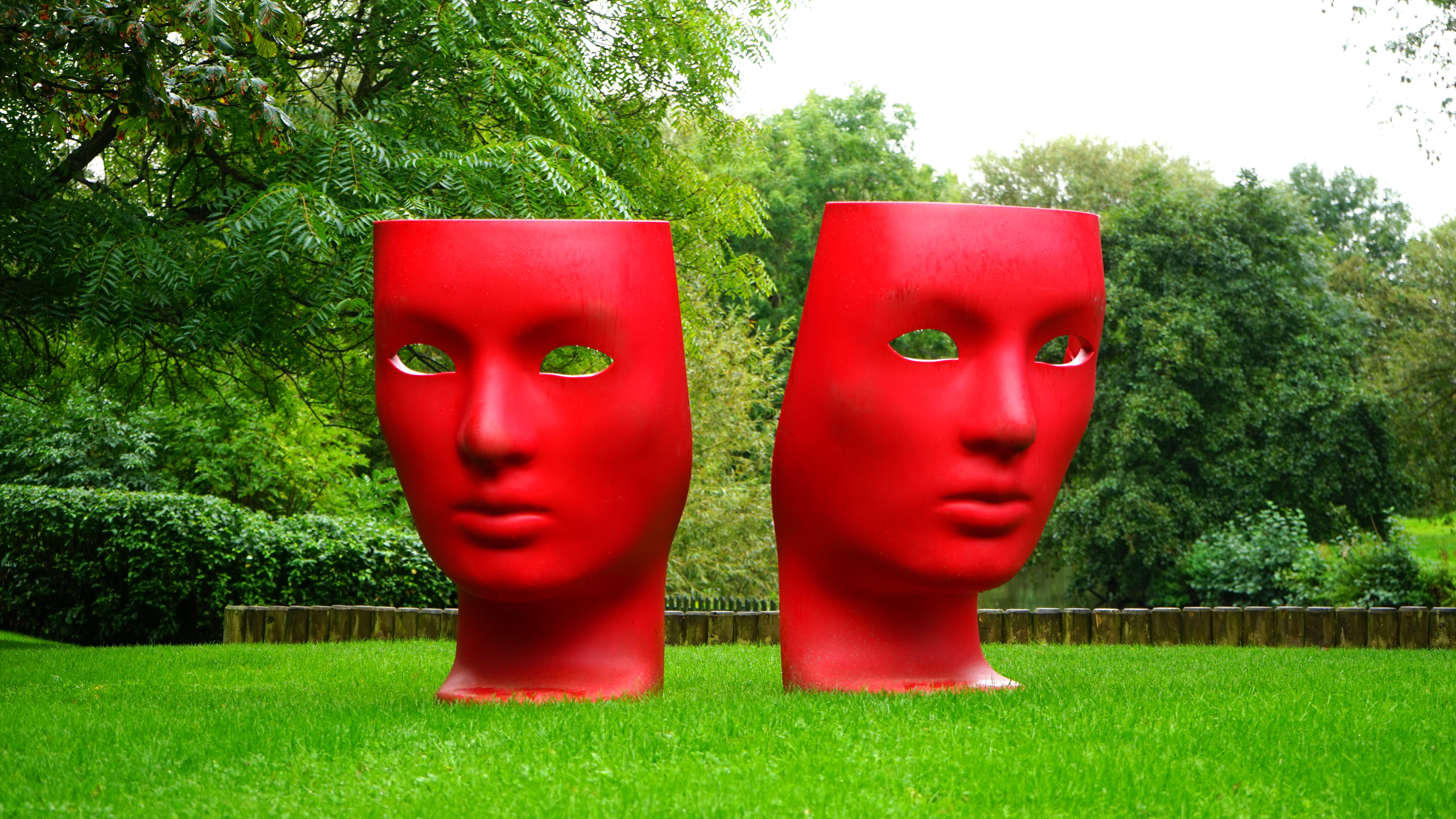 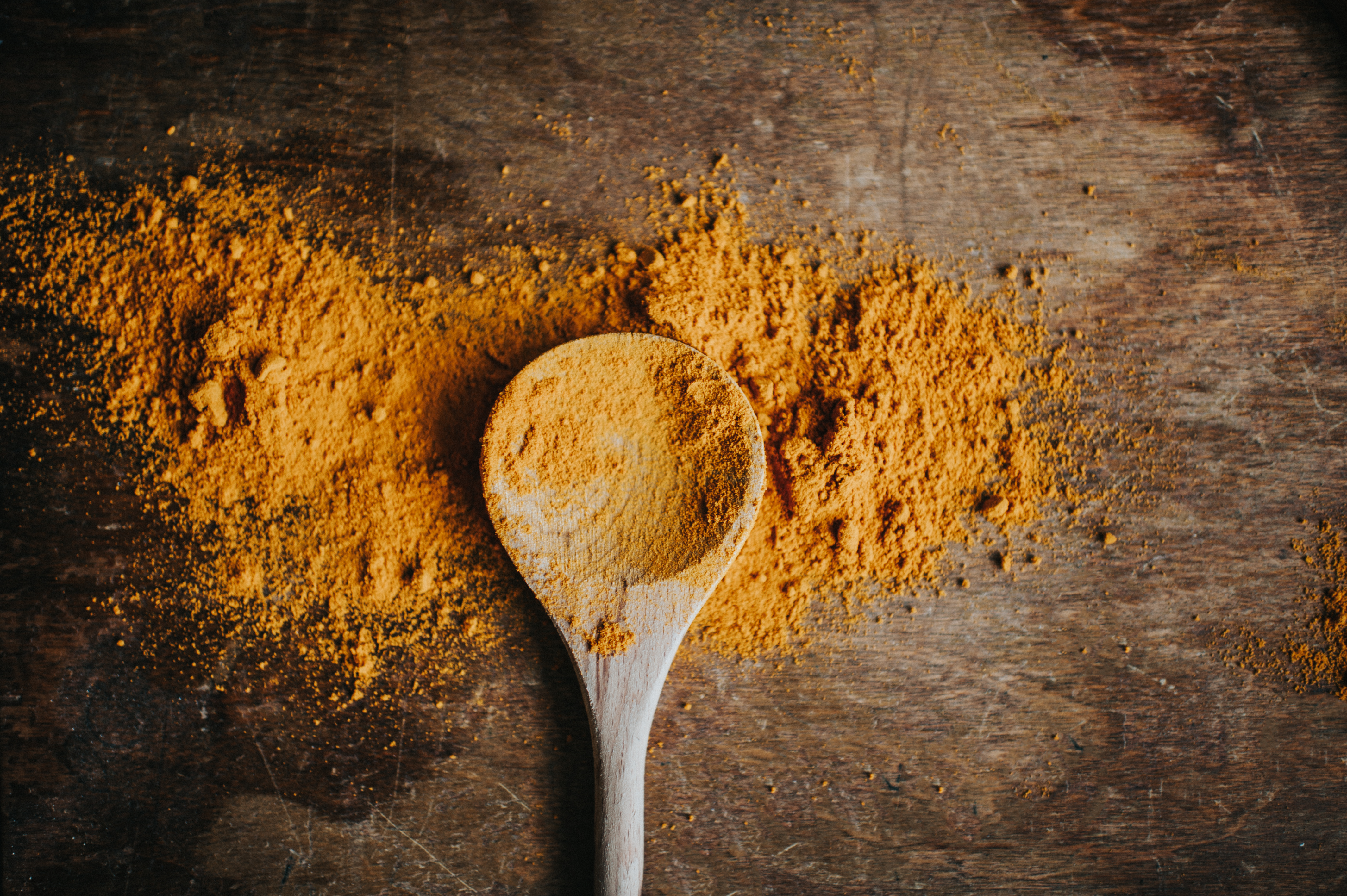 [Speaker Notes: Arti]
Small group introductions
Creative Writing - Dr. Victoria Maizes
Culinary Arts - Dr. Kate Shafto
Dance - Drs. Geeta Maker-Clark and Arti Prasad
Storytelling through Theater - Dr. Catherine Justice
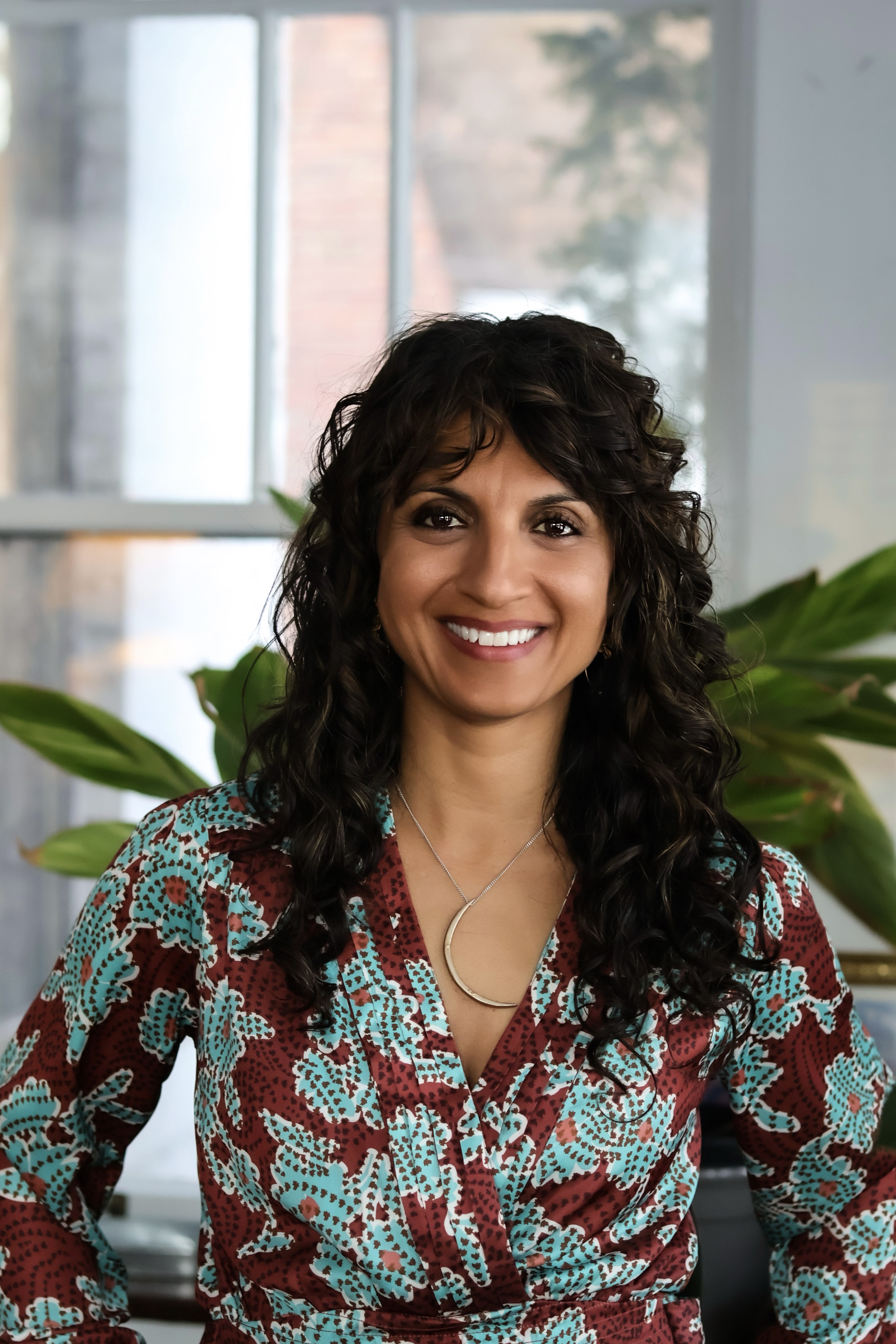 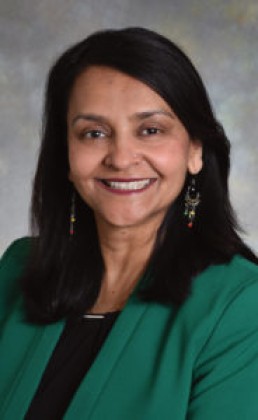 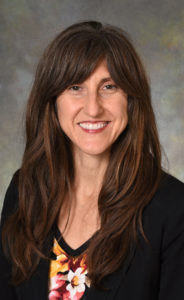 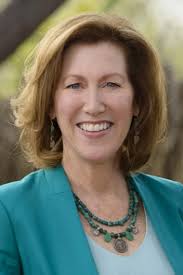 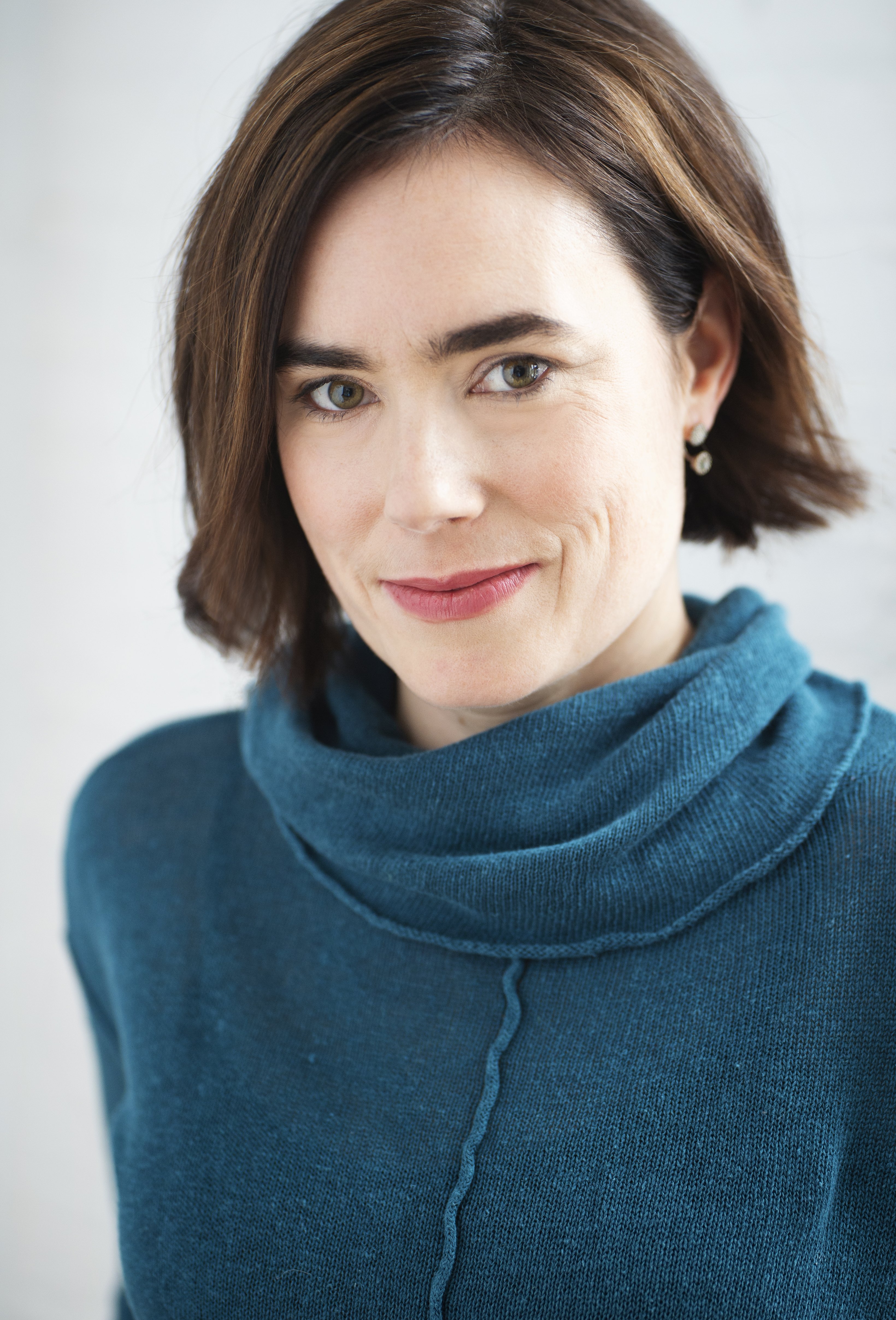 [Speaker Notes: Geeta]
Small Group Reflections and presentations
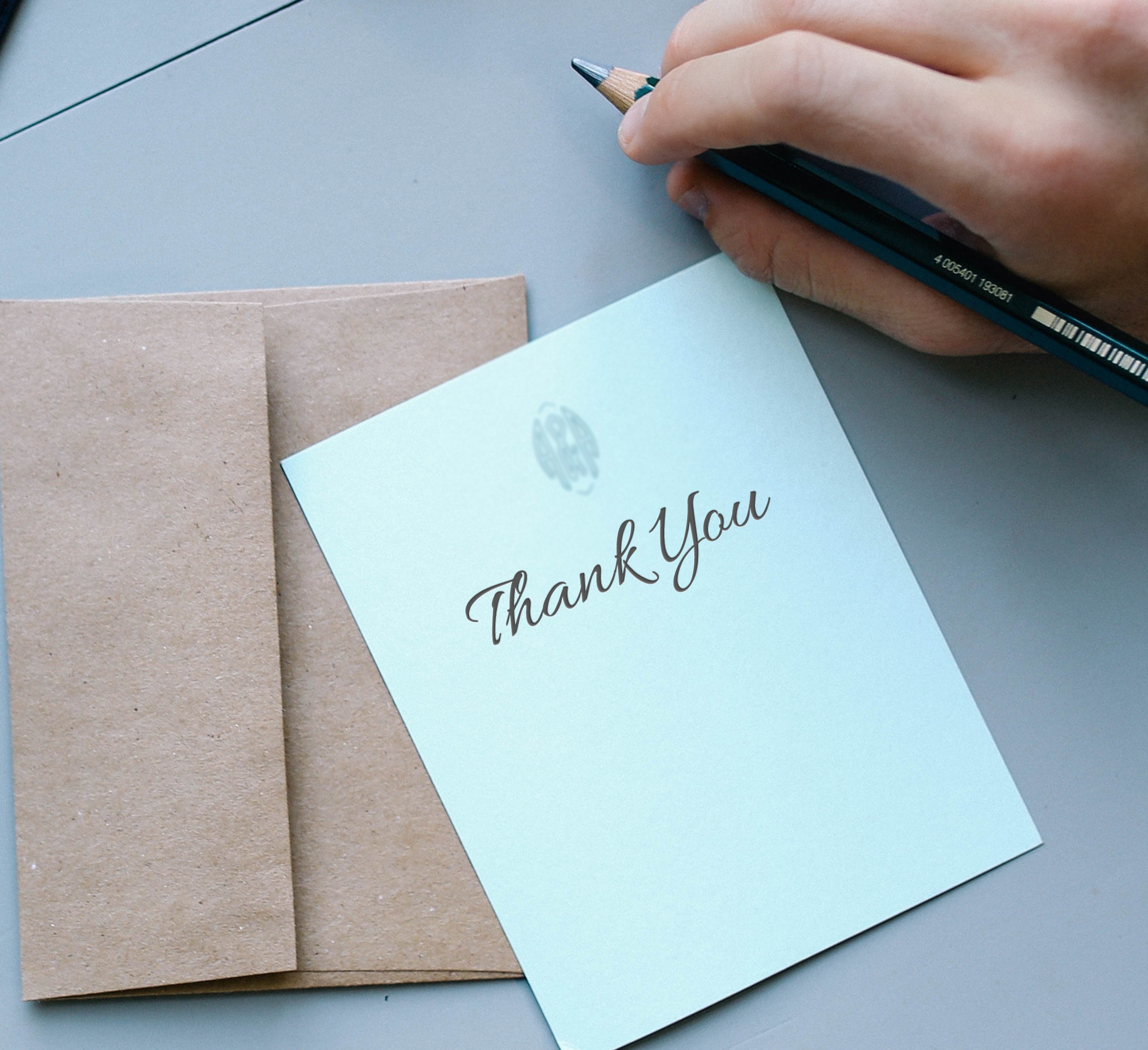 [Speaker Notes: Geeta]